AKTIVITET
2.3			          Multiplikation med tal i decimalform
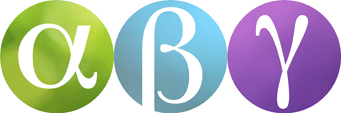 Vem får störst summa?
Materiel:
2 tärningar med olika färg
Antal deltagare:
2 – 4 st
När tärningarna kastas ska den ena visa entalssiffra och den andra tiondelssiffra. Bestäm vilken tärning som visar vad.
A
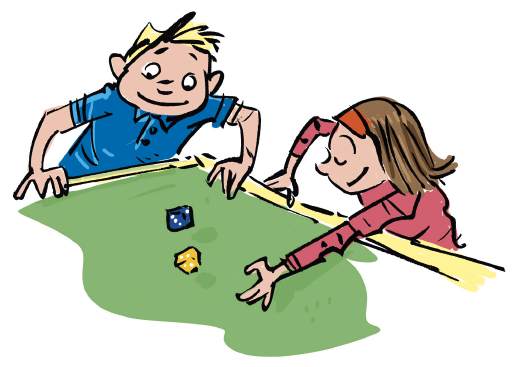 Den första deltagaren kastar båda tärningarna och multiplicerar det ögonen visar, till exempel 4 · 0,6 = 2,4.
B
Det är den deltagarens första produkt. Anteckna resultatet.
C
När alla har kastat tärningarna en gång var är det dags för nästa omgång. Gör samma sak i tre omgångar.
D
Var och en adderar sina tre produkter. Vem får största summan?
Multiplikation
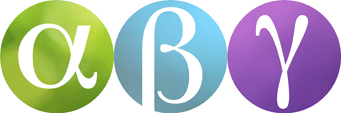 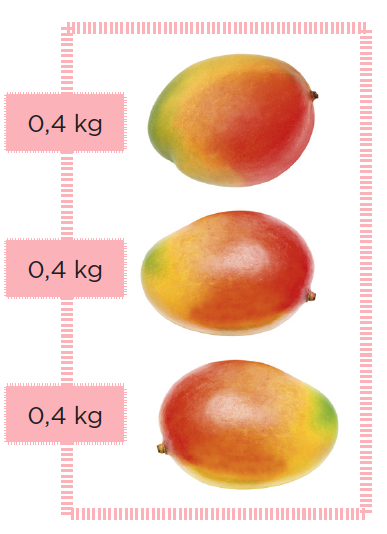 De tre frukterna väger 0,4 kg styck.
Hur mycket väger de tillsammans?
0,4 = 4 tiondelar
3 · 4 tiondelar = 12 tiondelar

12 tiondelar = 1 hel och 2 tiondelar = 1,2
3 · 0,4 = 1,2
De väger 1,2 kg tillsammans.
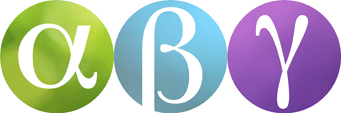 Exempel
2 gånger 4 tiondelar är lika med 8 tiondelar, alltså 0,8.
0,8
a) 2 · 0,4 =
3 gånger 5 hundradelar är lika med 15 hundradelar, alltså 0,15.
b) 3 · 0,05 =
0,15
1,2 är lika med 12 tiondelar. 
12 tiondelar gånger 2 är lika med 24 tiondelar, alltså 2,4.
c) 1,2 · 2 =
2,4
Svar:
a) 0,8
b)  0,15
c)  2,4
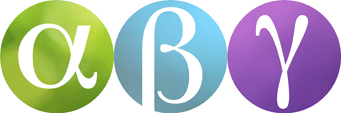 Exempel
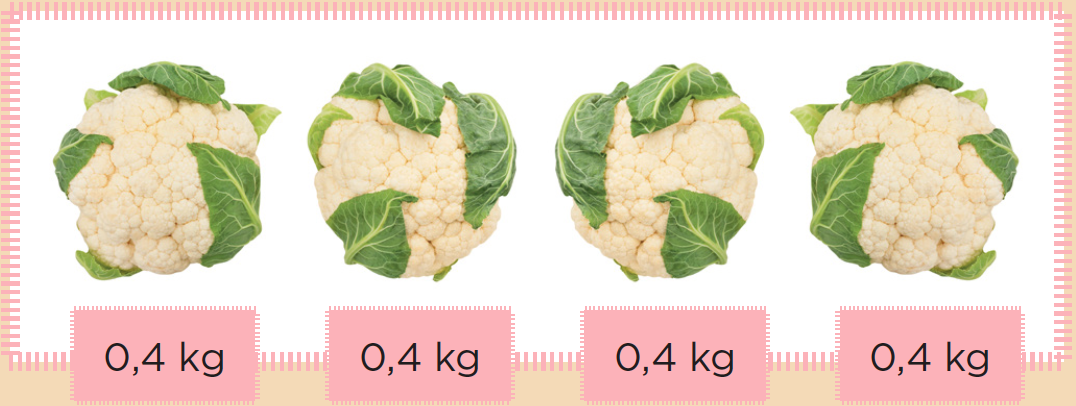 4 gånger 4 tiondelar är lika med 16 tiondelar, alltså 1,6.
Sammanlagt:
4 · 0,4 kg =
1,6 kg